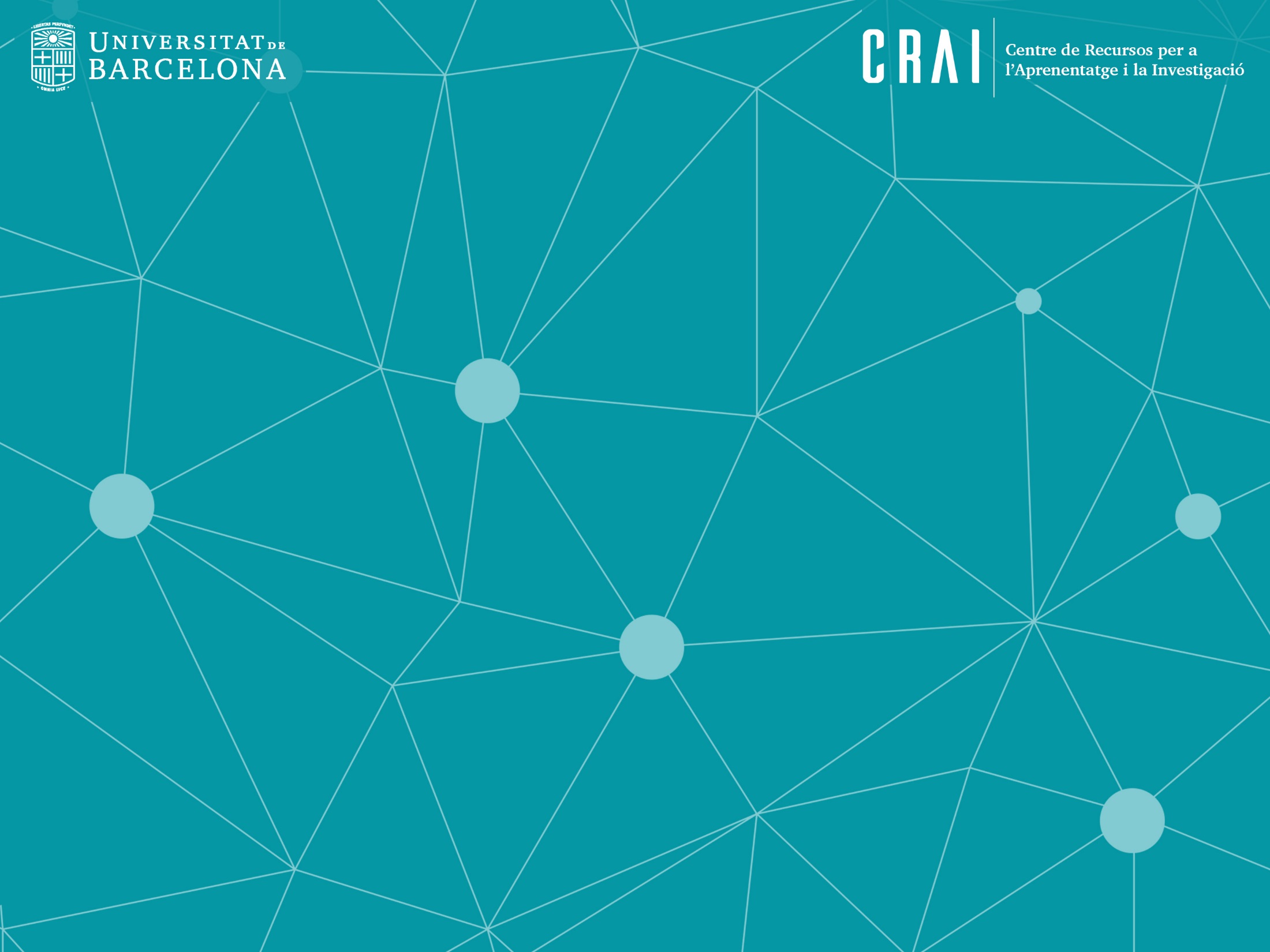 Conocer el CRAI Biblioteca de Biología
Curso 2018-19
¿Dónde estamos y cuándo puedes venir?
El CRAI Biblioteca de Biología
Dirección:
	Diagonal 643 – 08028 Barcelona
	934 021 567
	craibiologia@ub.edu
Horario: de Lunes a Viernes, de 8 a 20 h
Horarios especiales en períodos de exámenes y de fin de semana
Reglamento de los servicios de Biblioteca
Carta de servicios del CRAI
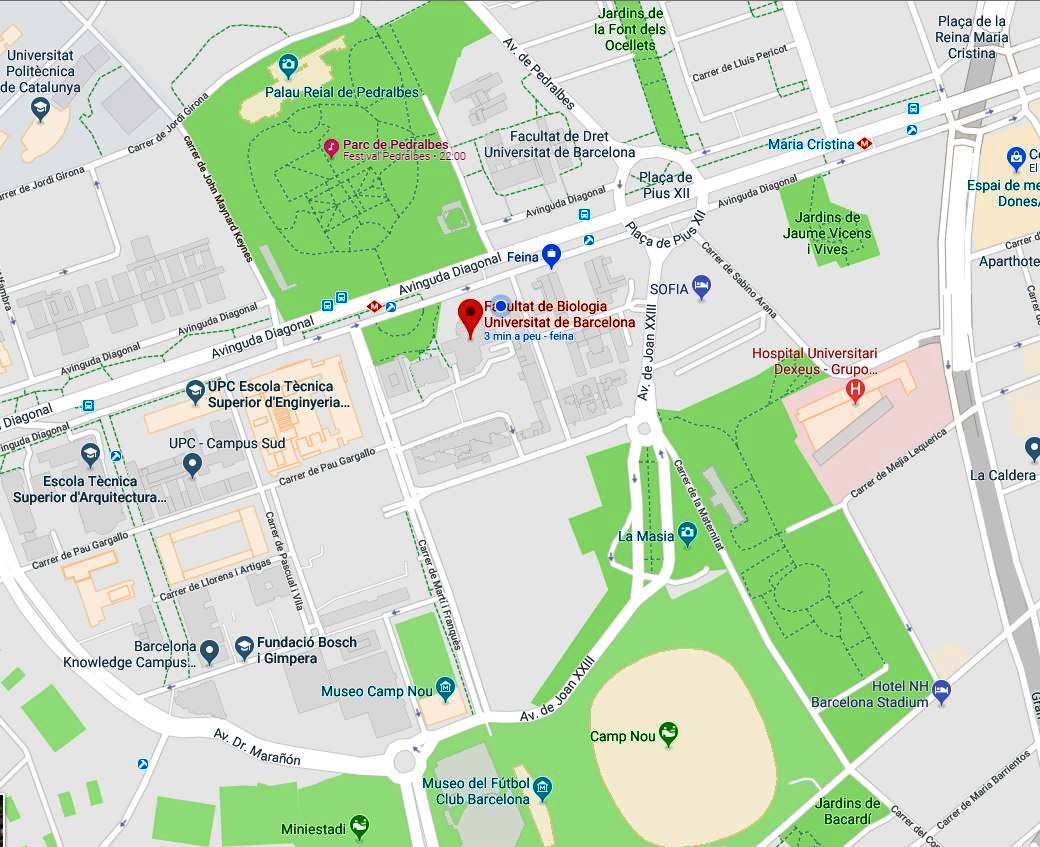 2
Plano de la biblioteca – Planta S1
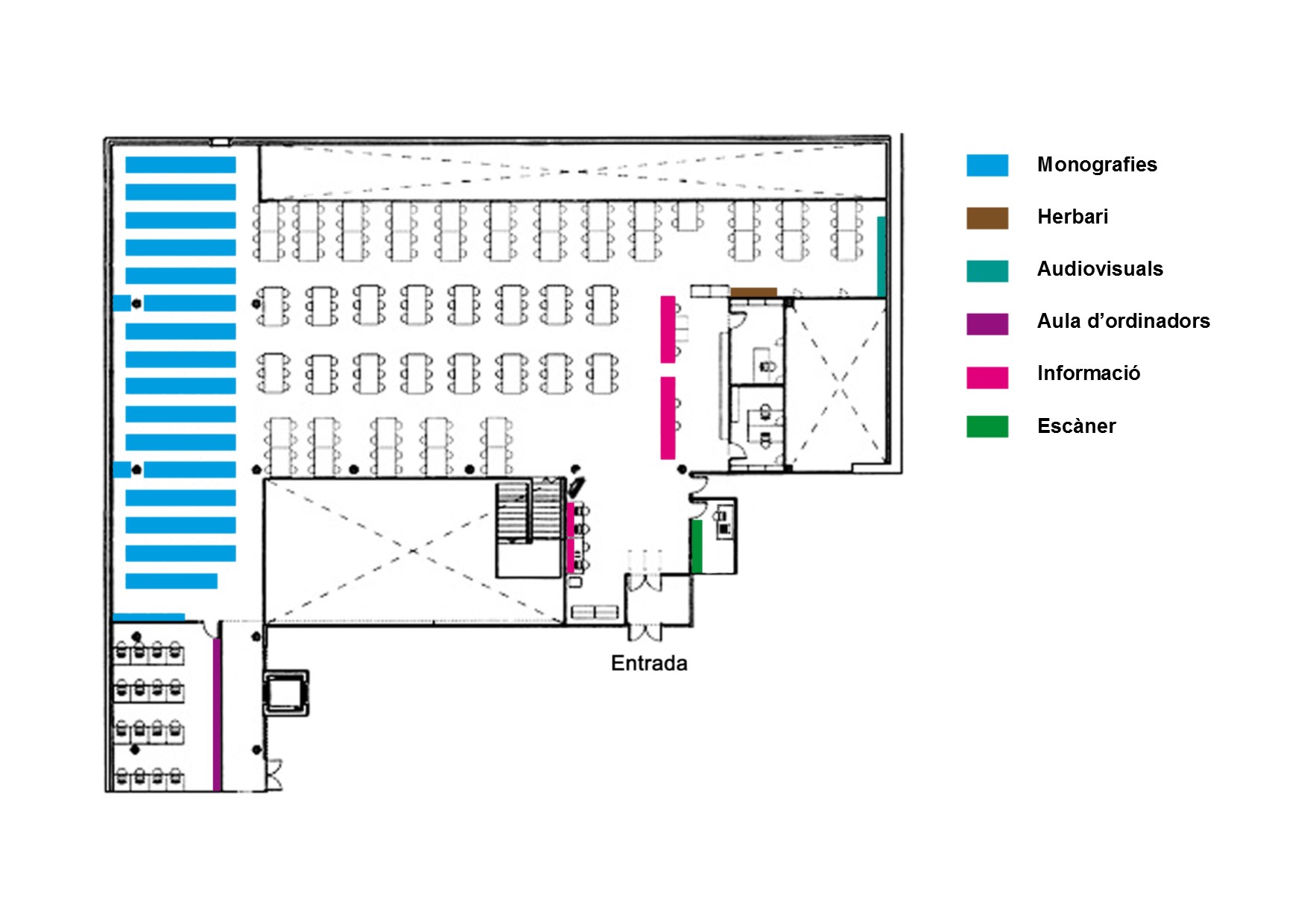 Monografías
Herbario
Audiovisuales
Aula de ordenadores
Información
Escáner
3
Plano de la biblioteca – Planta S1
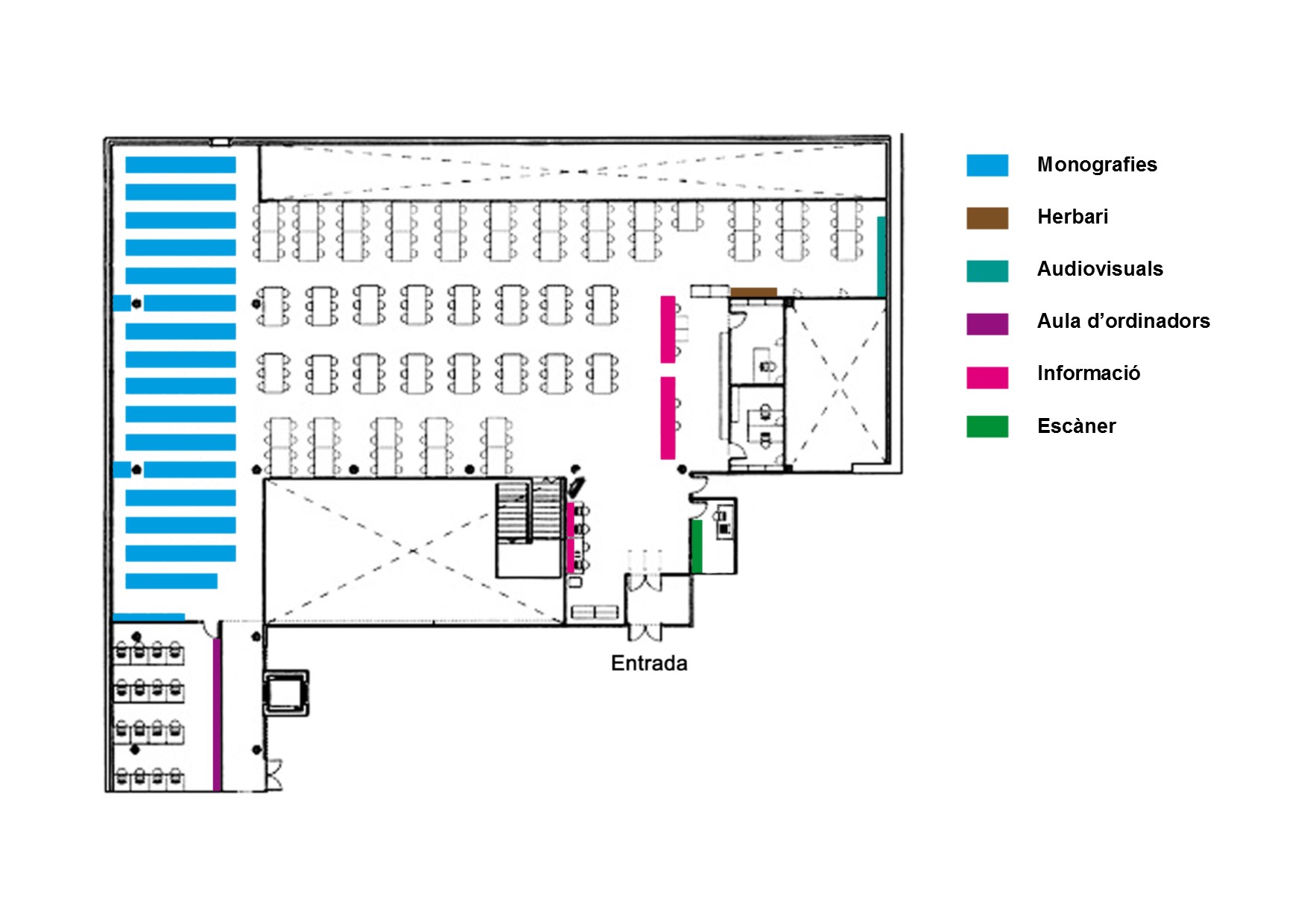 Monografías
Herbario
Audiovisuales
Aula de ordenadores
Información
Escáner
4
Plano de la biblioteca – Planta S2
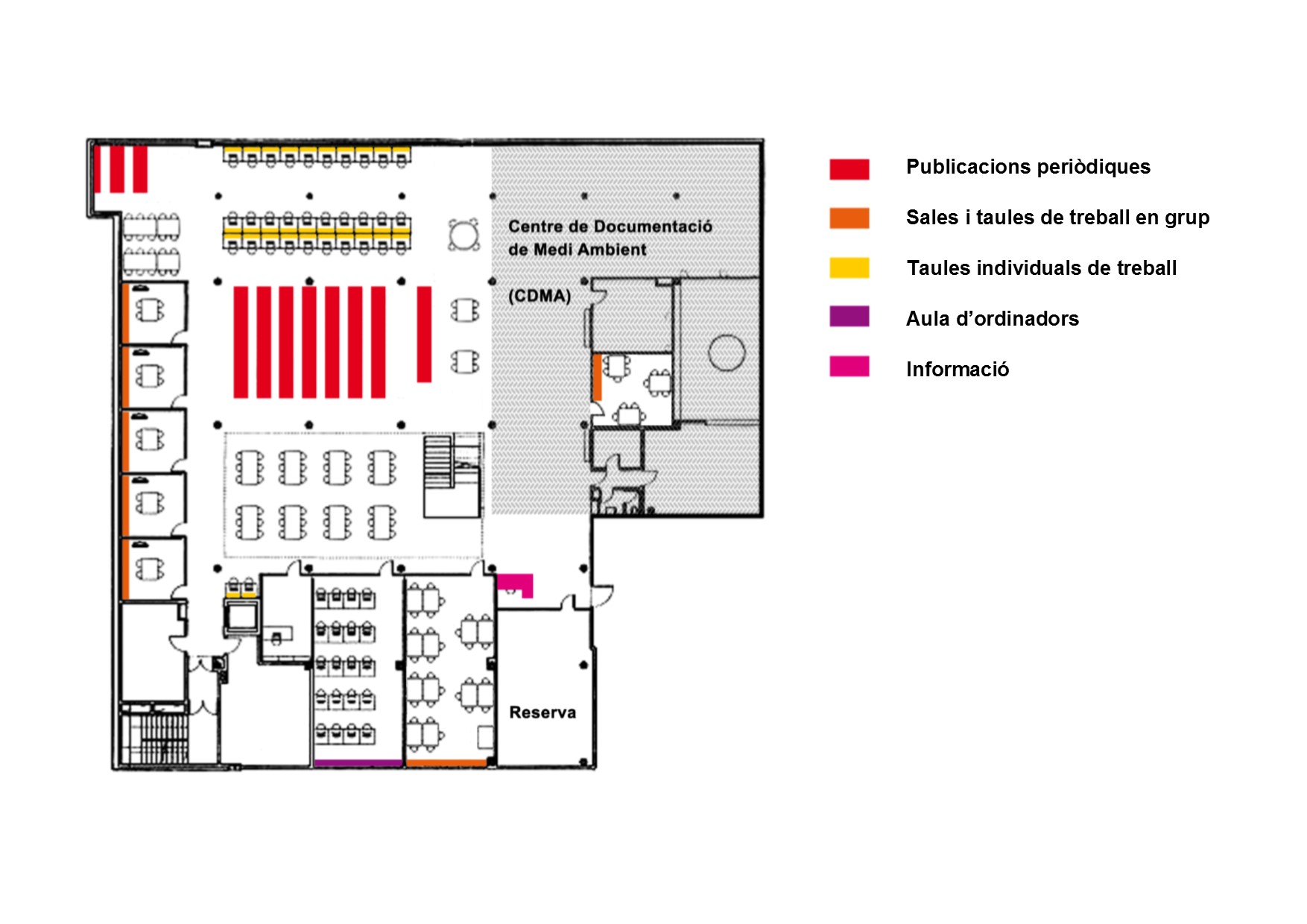 Publicaciones periódicas
Salas y mesas de trabajo en grupo
Mesas individuales de trabajo
Aula de ordenadores
Información
5
[Speaker Notes: Aules: explicar les normes d’ús]
Plano de la biblioteca – Planta S2
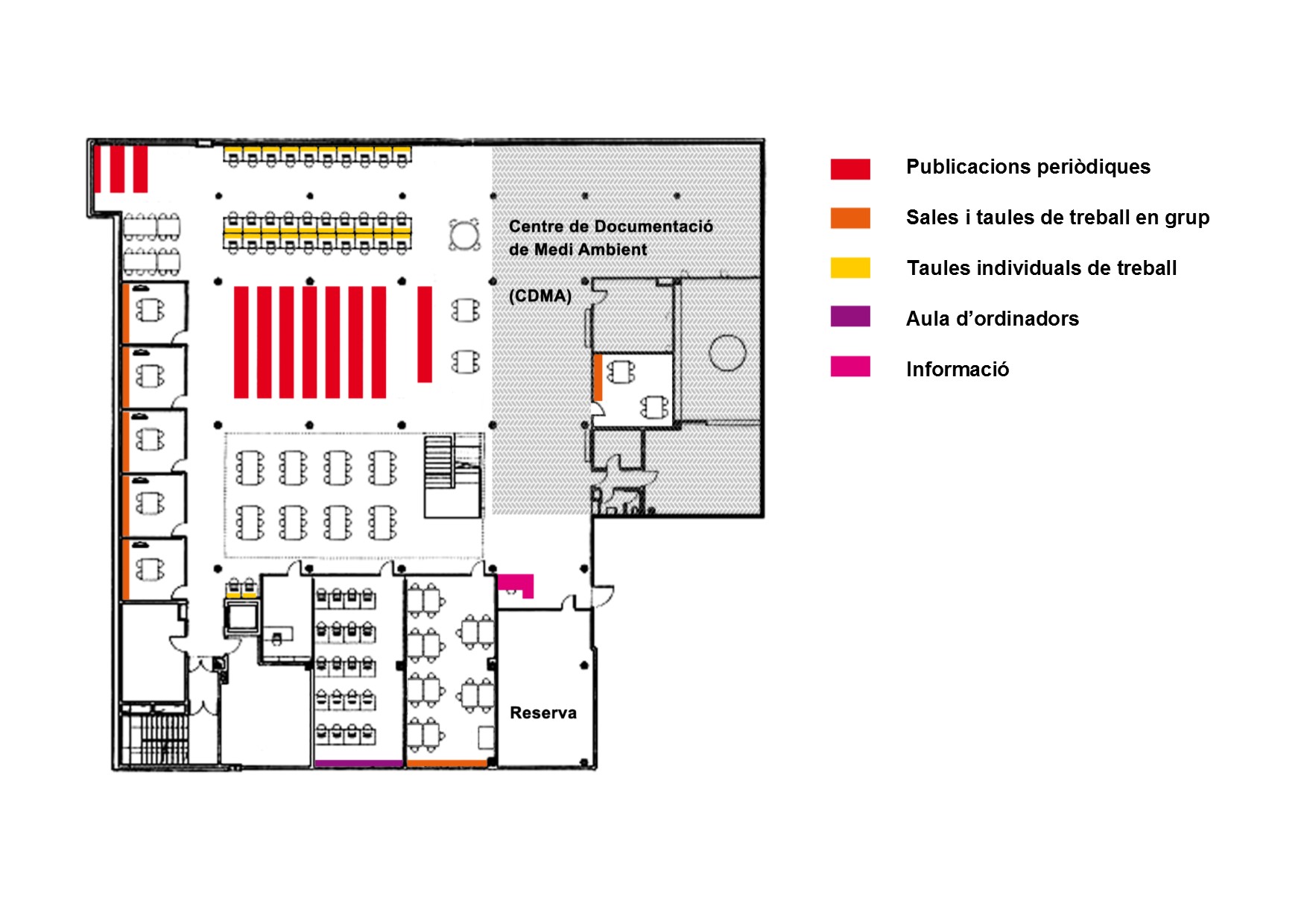 Publicaciones periódicas
Salas y mesas de trabajo en grupo
Mesas individuales de trabajo
Aula de ordenadores
Información
6
[Speaker Notes: Aules: explicar les normes d’ús]
El fondo
7
¡Iníciate en el CRAI!http://crai.ub.edu/coneix-el-crai/inicia-t-en-el-crai
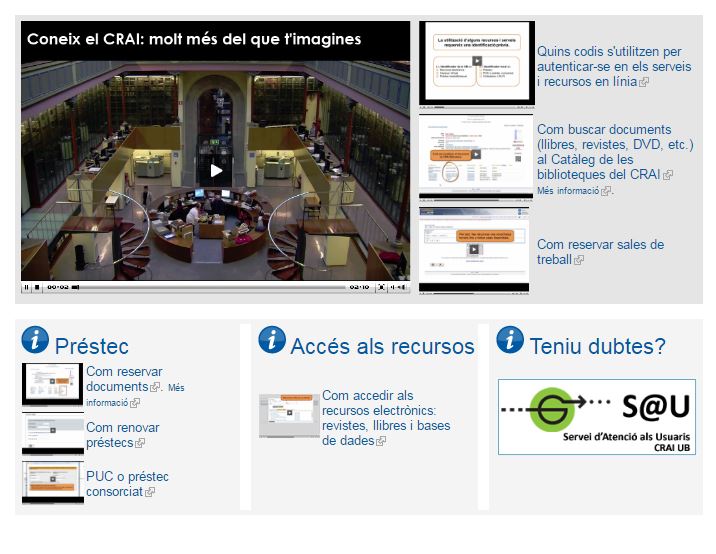 8
Códigos y contraseñas
http://crai.ub.edu/es/que-ofrece-el-crai/acceso-recursos/acceso-recursos-autenticacion
Vídeo explicativo para generar los códigos.
Más información sobre las redes wi-fi UB y Eduroam.
9
Cercabibhttp://cercabib.ub.edu/
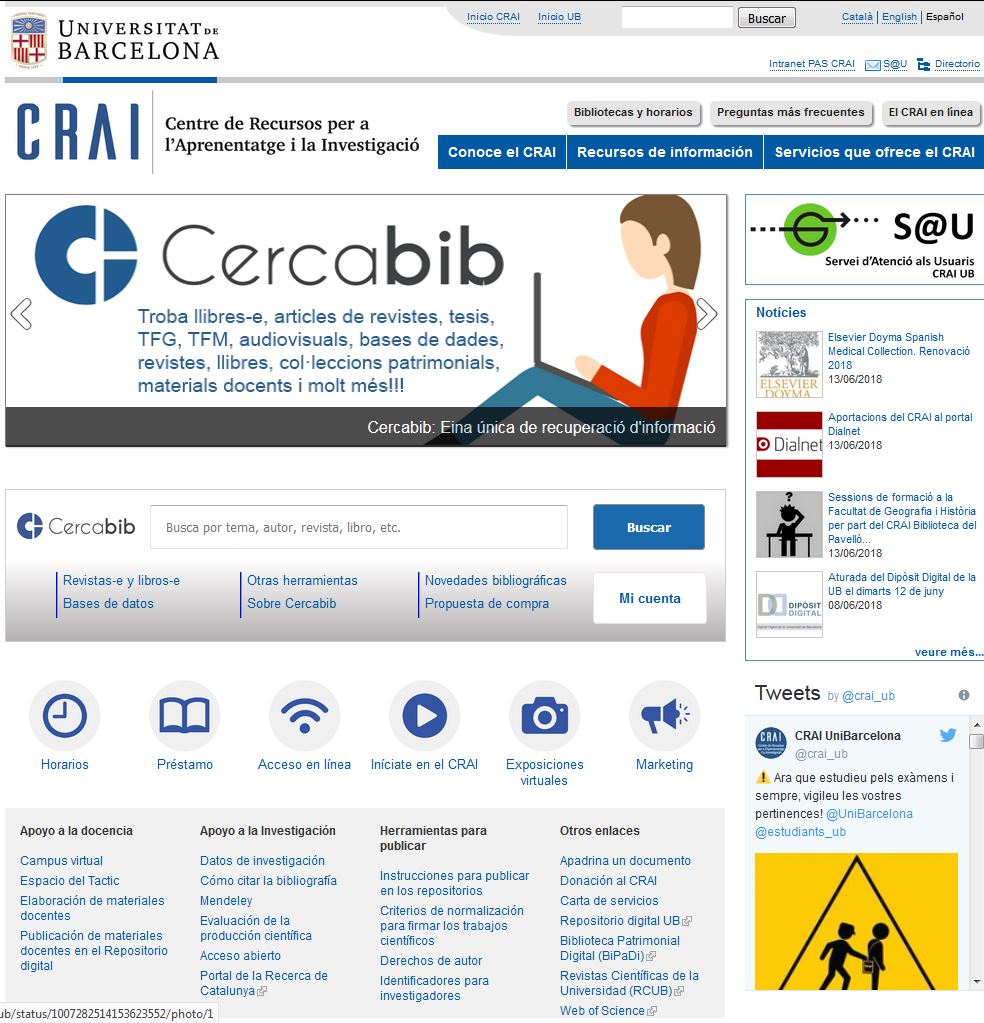 Cercabib permite realizar búsquedas, de manera simultánea, en todo el fondo del CRAI, al margen del soporte, tipología o ubicación del recurso.
Acceso a Cercabib,
desde la página
de inicio del CRAI
http://crai.ub.edu/es
Qué és Cercabib

Cómo funciona Cercabib
10
[Speaker Notes: El CRAI és el Centre de Recursos per a l’Aprenentatge i la Investigació, una part del qual són totes la Biblioteques de la UB
Hi podeu accedir des de:
El web de la UB  Informació sobre  Biblioteca
El web de la Facultat  Serveis  Biblioteca
MonUB  Beques i Serveis  Biblioteca
Directe des de Bookmarks/Favorits    http://www.bib.ub.es/bub/bub.htm]
Mi cuentahttps://bit.ly/2RVDiMJ
Para reservar documentos o salas de trabajo en grupo, y para renovar el plazo de devolución de documentos prestados, accede a Mi Cuenta
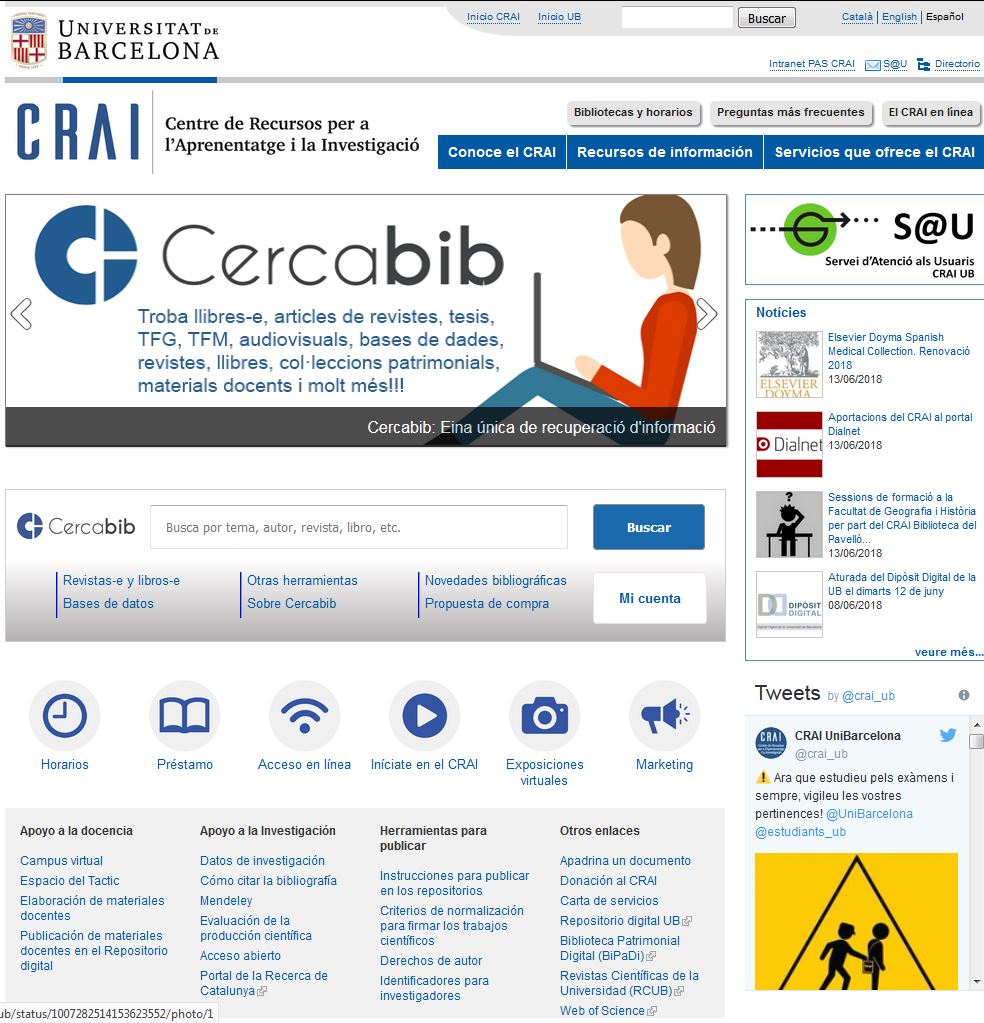 Renovaciones
Puedes renovar el préstamo de los documentos tantas veces como quieras, siempre y cuando el documento no esté reservado. Puedes solicitar la renovación en el mostrador, por teléfono, o bien vía web, desde la opción Mi cuenta. Vídeo explicativo
Reservas
Puedes reservar documentos de cualquier biblioteca de la UB. Se permiten hasta 8 reservas simultáneas, que se pueden activar desde Mi cuenta o desde los mostradores. Vídeo explicativo
Mi cuenta
Historial
Activando el historial desde la opción Mi cuenta puedes ver una lista de los documentos que te llevas en préstamo a lo largo de tus estudios en la UB.
11
Préstamo de material audiovisual: 7 días
Bibliografía recomendada: 10 días
Bibliografía recomendada de fin de semana (lu-vi): 3 días
Reglamento del servicio de préstamo
Más información
12
Servicio de préstamo consorciado (PUC)http://crai.ub.edu/es/que-ofrece-el-crai/prestamo/prestamo-puc
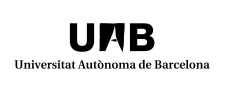 El PUC es un servicio de préstamo consorciado gratuito que permite a los usuarios solicitar y sacar en préstamo documentos de otra biblioteca del Consorcio de Servicios Universitarios de Cataluña (CSUC). 

¿Cómo se solicitan los documentos?
Presencialmente, en la biblioteca en que están depositados: PUC in situ.
b) Remotamente, a través de la interfaz del PUC
    vía web. Vídeo explicativo

¿Dónde se devuelven los documentos?
a) En cualquiera de las bibliotecas del CRAI de la UB.
b) En cualquiera de las bibliotecas de la institución a la
    que pertenece el documento.
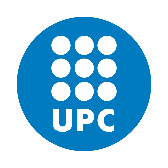 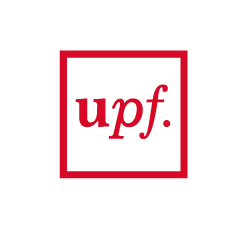 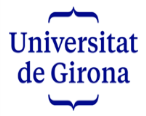 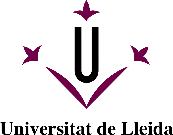 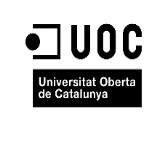 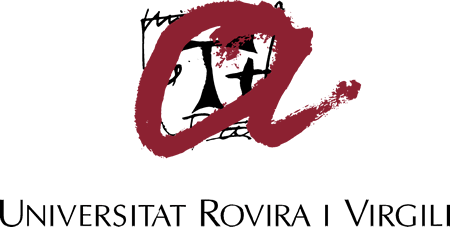 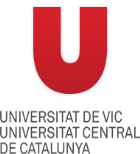 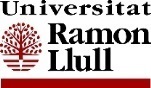 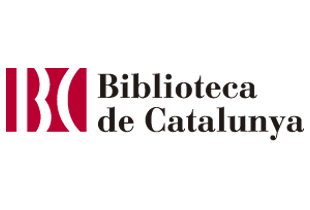 13
PUC vía webhttp://puc.cbuc.cat
Requisitos:
Has de estar dado de alta en la base de datos de usuarios de la biblioteca de tu institución.
No puedes tener préstamos vencidos en tu institución.
No puedes estar bloqueado en tu institución.
1 Conéctate al Catálogo Colectivo de las Universidades de Cataluña  (CCUC): http://puc.cbuc.cat/
2 Busca y comprueba si el documento está disponible y selecciónalo para solicitarlo. Identifícate y elige dónde lo quieres recoger.
3 Cuando el documento llegue a la biblioteca seleccionada, recibirás un aviso por correo electrónico.
4 Puedes devolver el documento en cualquier biblioteca de tu institución o de la institución a la cual pertenezca.
14
¿Cuáles son las condiciones de préstamo del PUC?
15
Uso de las salas de trabajohttp://crai.ub.edu/es/que-ofrece-el-crai/prestamo/prestamo-equipamientos
El CRAI Biblioteca de Biología dispone de 5 salas y 9 mesas de trabajo en grupo, con capacidad para 5-6 personas cada una. Las reservas se efectúan desde el Cercabib mediante la opción Mi cuenta. Mira este vídeo explicativo.
Instrucciones de uso de las salas de trabajo
Préstamo de portátileshttp://crai.ub.edu/es/que-ofrece-el-crai/prestamo/prestamo-equipamientos
Los portátiles se piden y se devuelven en el mostrador de préstamo.
No se pueden reservar.
Se debe leer, rellenar y firmar debidamente el contrato de préstamo.
Los usuarios sancionados no pueden utilizar este servicio. 
El periodo de préstamo es de 4 horas como máximo.
Uso restringido al recinto de la biblioteca. 
Normativa
14
Préstamo interbibliotecariohttp://crai.ub.edu/es/que-ofrece-el-crai/prestamo/prestamo-pi
El servicio de préstamo interbibliotecario tiene como objetivo localizar y obtener el original o la copia de cualquier tipo de documento que no se encuentre en el CRAI de la UB y que tampoco esté disponible en otras universidades catalanas a través del servicio de préstamo consorciado PUC. 

Asimismo, el CRAI de la UB actúa como centro prestatario de los fondos propios para otras instituciones. Este servicio está sujeto a tarifas.
17
[Speaker Notes: El CRAI és el Centre de Recursos per a l’Aprenentatge i la Investigació, una part del qual són totes la Biblioteques de la UB
Hi podeu accedir des de:
El web de la UB  Informació sobre  Biblioteca
El web de la Facultat  Serveis  Biblioteca
MonUB  Beques i Serveis  Biblioteca
Directe des de Bookmarks/Favorits    http://www.bib.ub.es/bub/bub.htm]
Recursos de información
http://crai.ub.edu/es/recursos-de-informacion
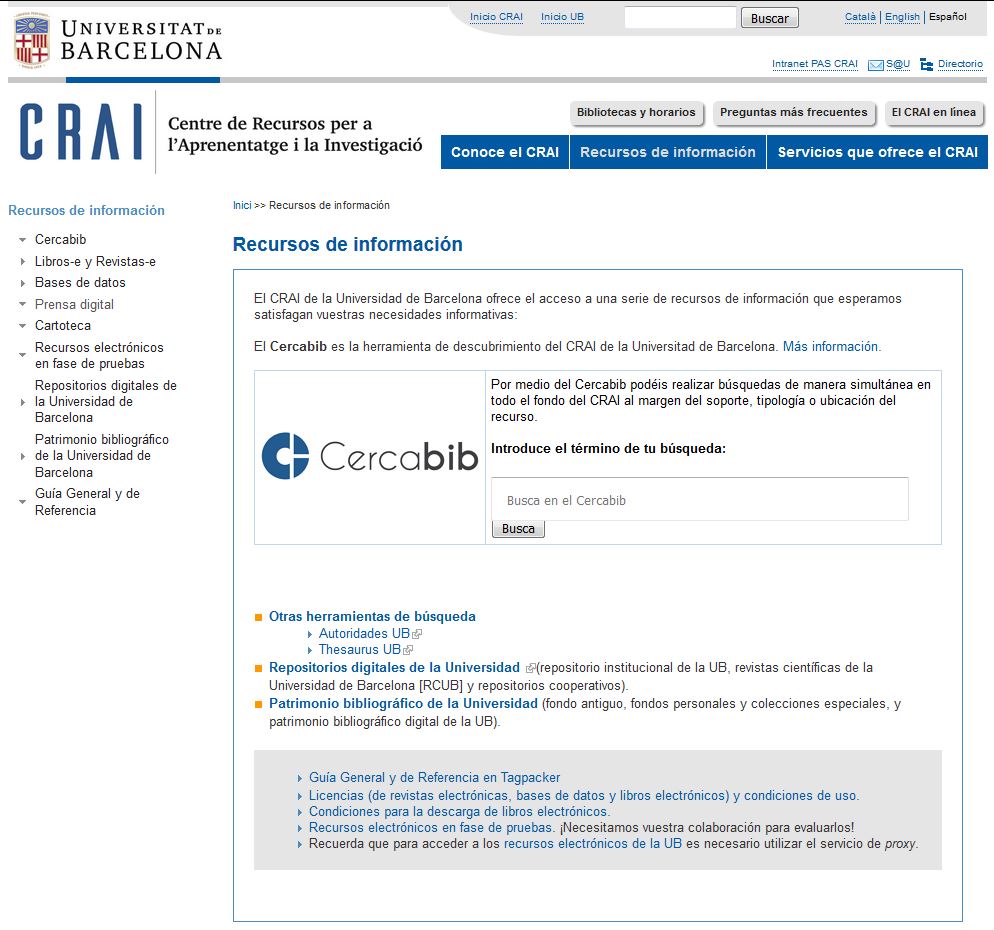 18
[Speaker Notes: El CRAI és el Centre de Recursos per a l’Aprenentatge i la Investigació, una part del qual són totes la Biblioteques de la UB
Hi podeu accedir des de:
El web de la UB  Informació sobre  Biblioteca
El web de la Facultat  Serveis  Biblioteca
MonUB  Beques i Serveis  Biblioteca
Directe des de Bookmarks/Favorits    http://www.bib.ub.es/bub/bub.htm]
Acceso a los recursos electrónicoshttp://crai.ub.edu/es/que-ofrece-el-crai/acceso-recursos/acceso-recursos-proxy
A través del Servicio Intermediario de Acceso a los Recursos Electrónicos (SIRE), desde un ordenador o dispositivo situado dentro o fuera de la red de la UB puedes acceder a los recursos electrónicos de información contratados por el CRAI de la UB.


Para entrar, debes disponer del identificador UB y de la contraseña con la que accedes a la intranet de la UB (PDI, PAS o Món UB).


Mira este vídeo explicativo.
19
Campus Virtual
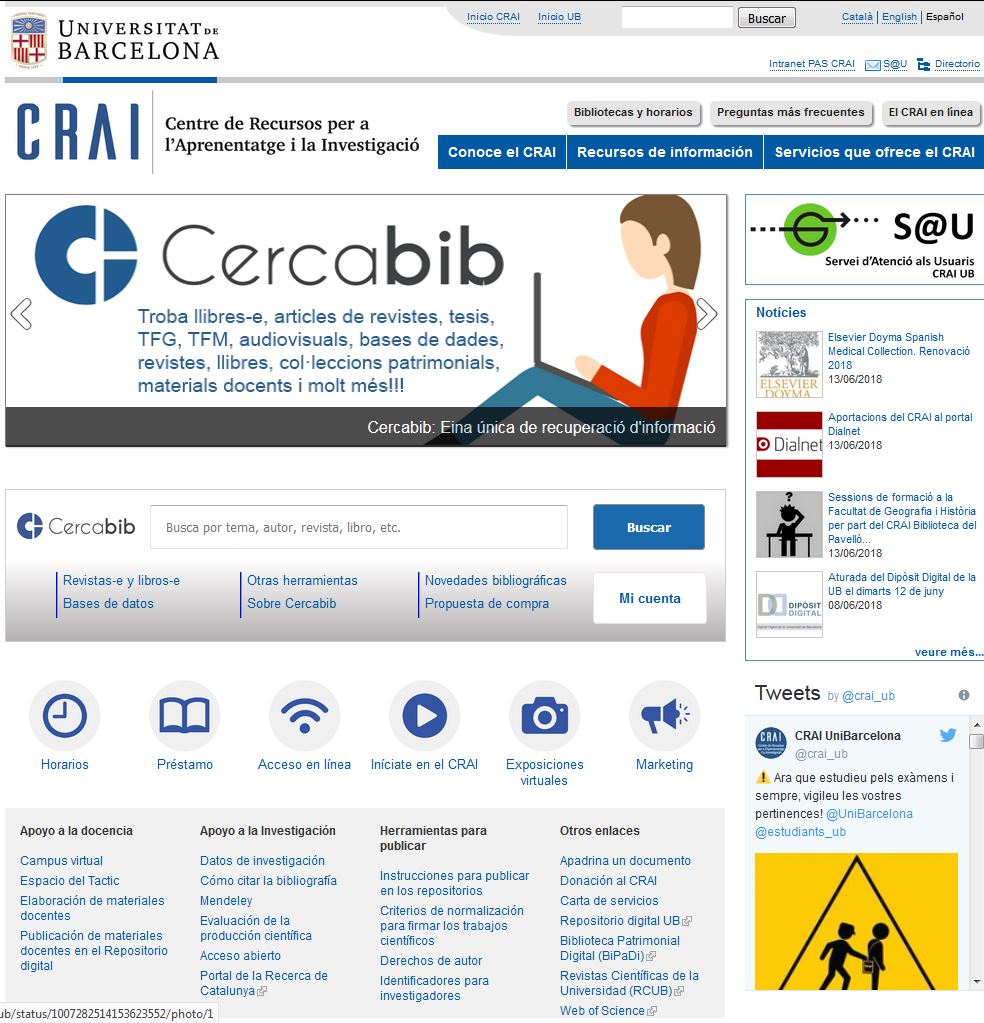 https://campusvirtual2.ub.edu
Es la herramienta de trabajo con la que accedes a tus asignaturas y visualizas la bibliografía recomendada, los materiales docentes y las actividades.
Campus Virtual
20
Información y formación
Información
Mostrador
934 021 567
craibiologia@ub.edu
Preguntas más frecuentes
S@U: Servicio de Atención a los Usuarios 
Twitter
https://twitter.com/craibiologia 
Formación
Sesiones de formación
La formación de usuarios tiene como finalidad facilitar el conocimiento del CRAI, de sus bibliotecas, y de los servicios y recursos de información que se ponen a disposición de la comunidad universitaria.
Materiales de autoaprendizaje: guías y tutoriales
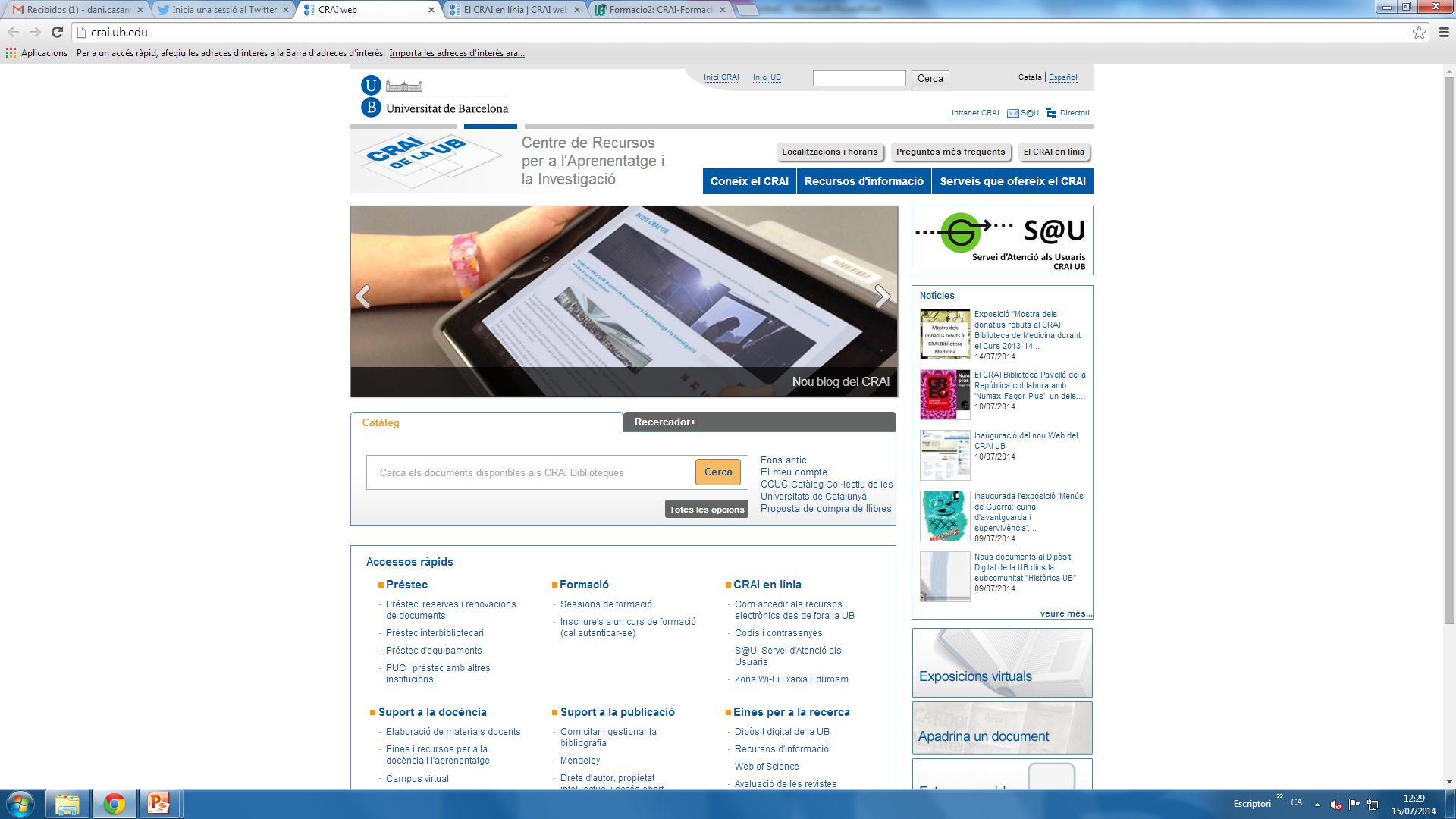 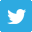 21
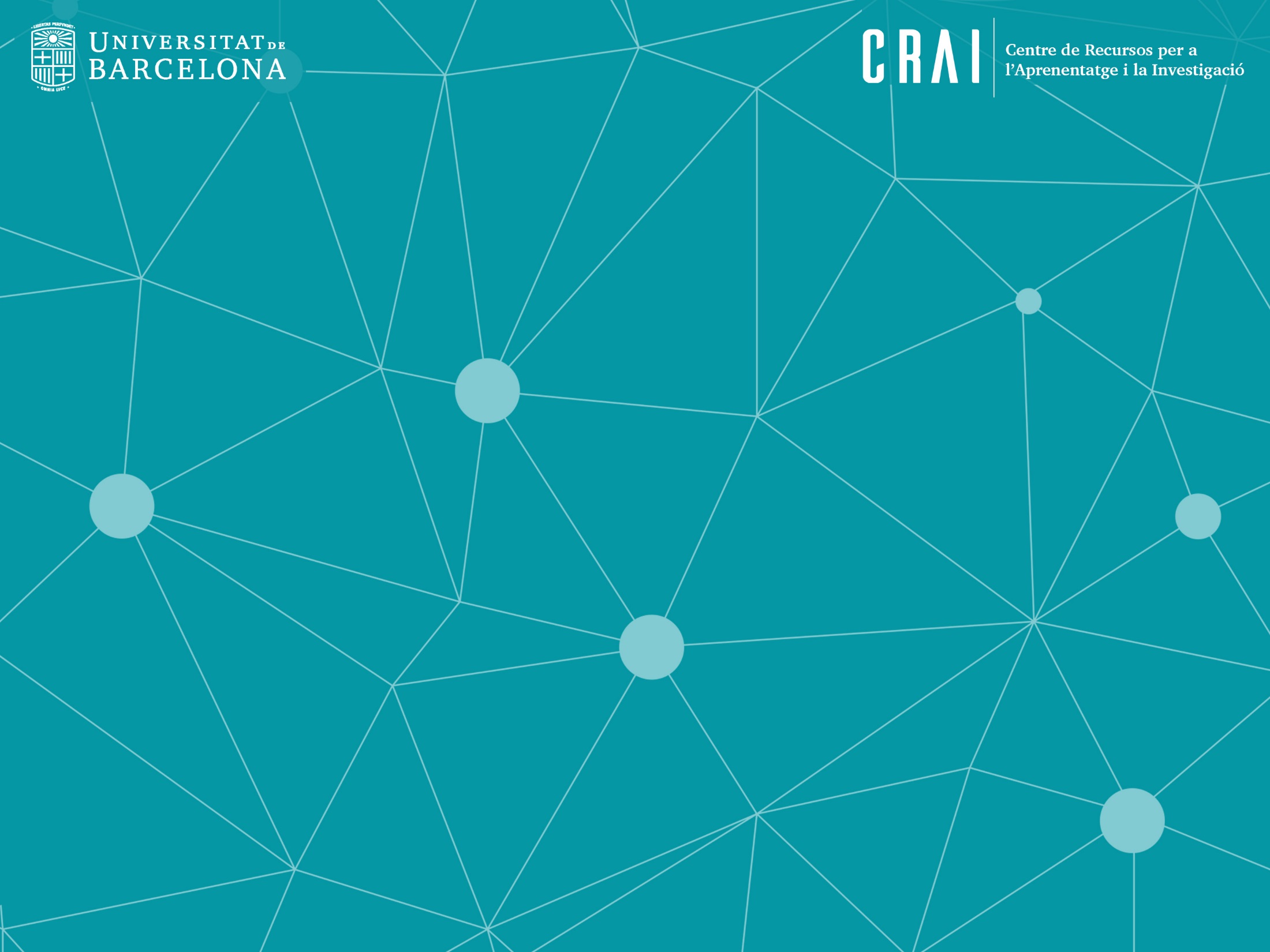 Muchas gracias!
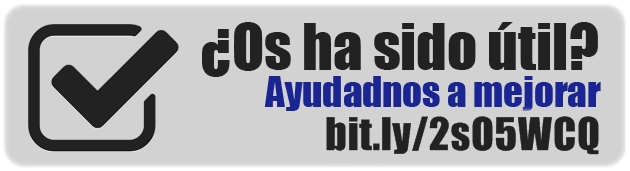 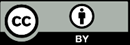 © CRAI Universitat de Barcelona, curso 2018-19
22